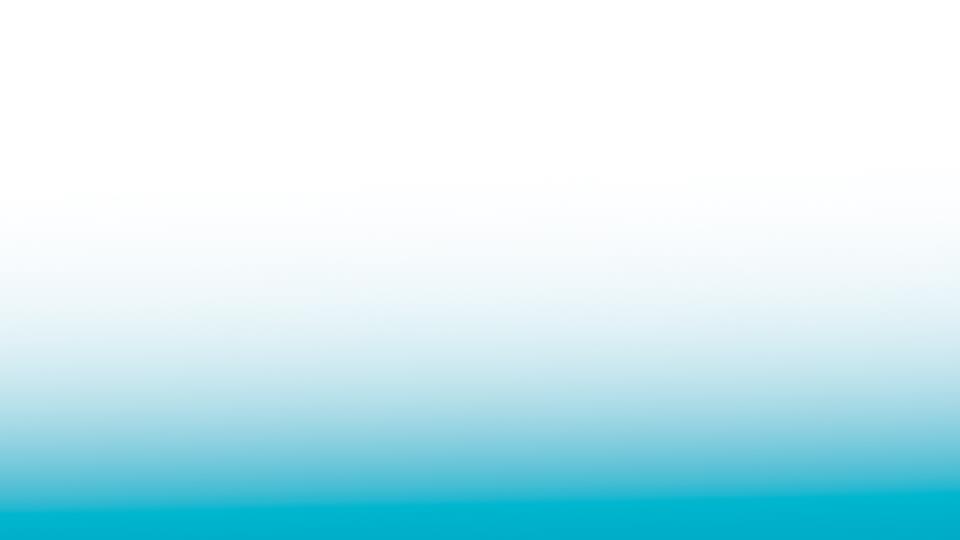 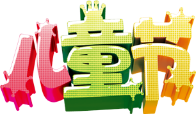 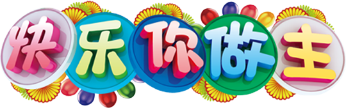 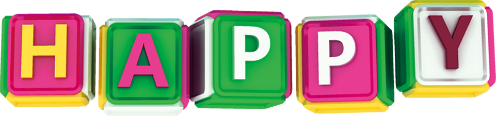 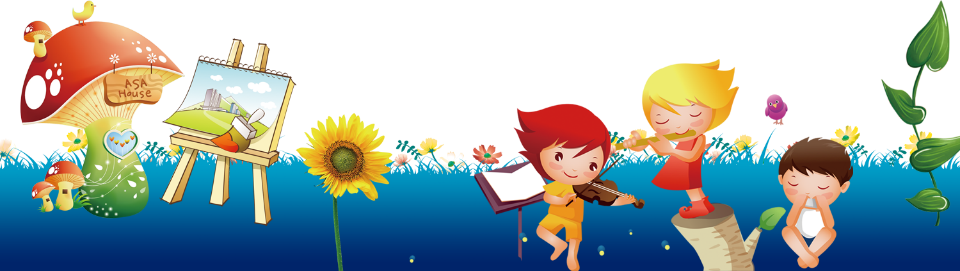 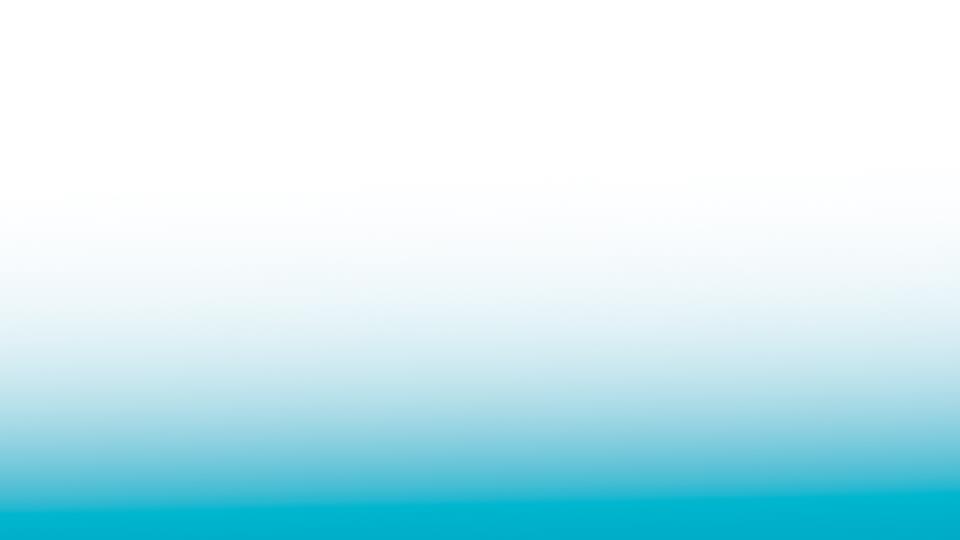 Contents
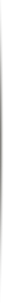 目录
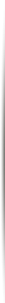 单击添加文字标题
03
单击添加文字标题
01
单击添加文字标题
04
单击添加文字标题
02
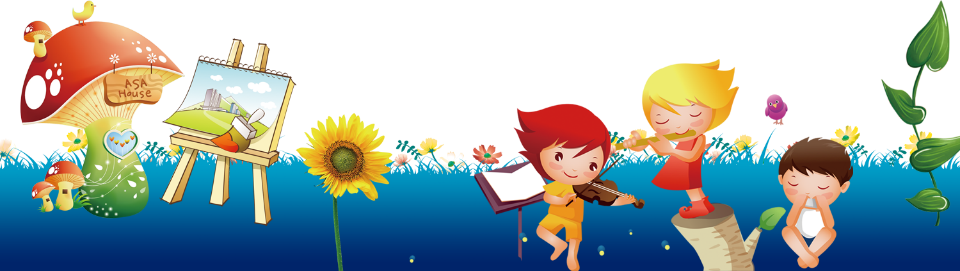 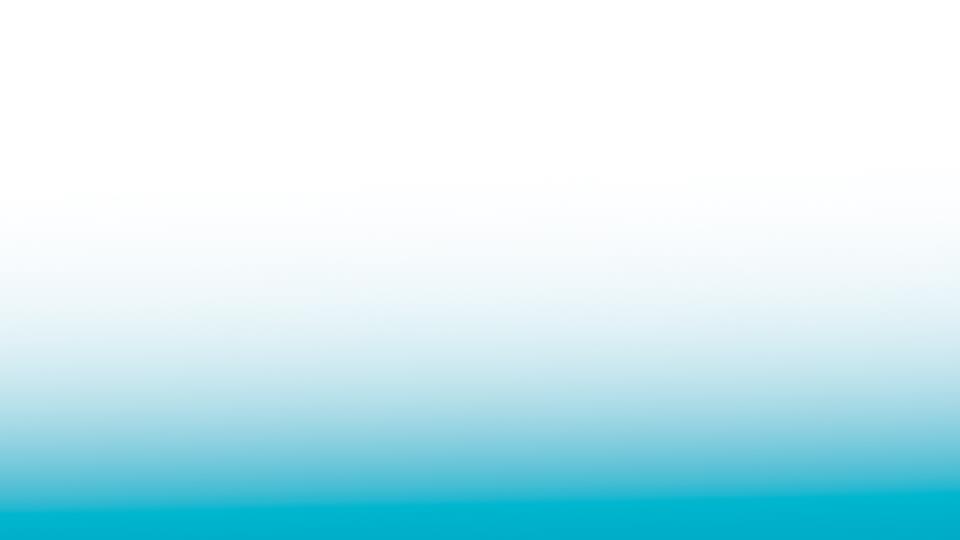 Contents
目录
单击此处添加标题
1
Part
Lorem ipsum dolor sit amet
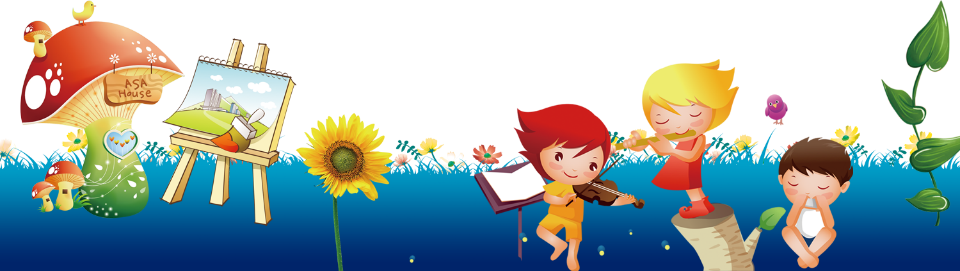 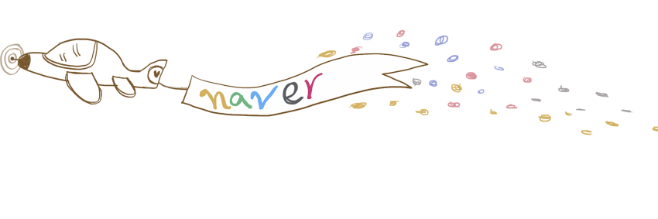 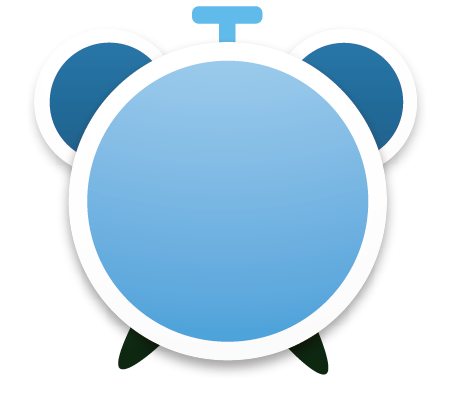 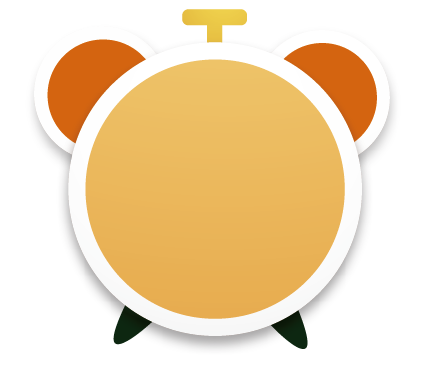 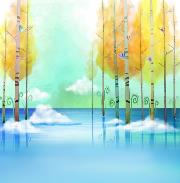 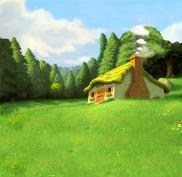 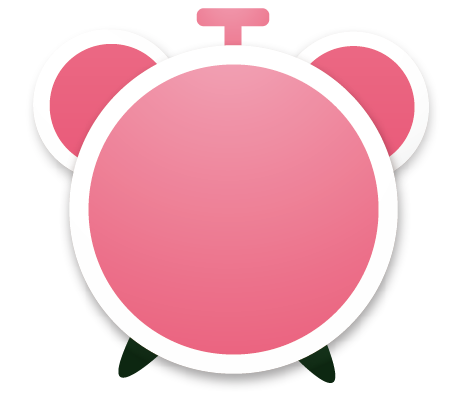 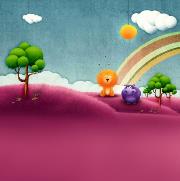 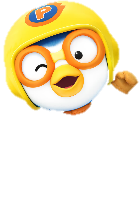 代用名
代用名
代用名
代用名
职位名称
职位名称
职位名称
职位名称
请在此输入详细日常工作简介信息
请在此输入详细日常工作简介信息
请在此输入详细日常工作简介信息
请在此输入详细日常工作简介信息
延时符
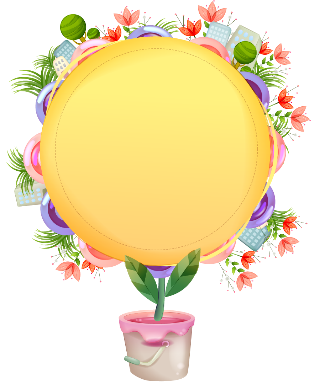 1
点击输入文本
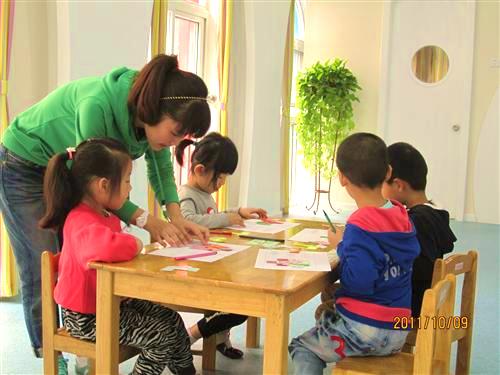 2
点击输入文本
3
点击输入文本
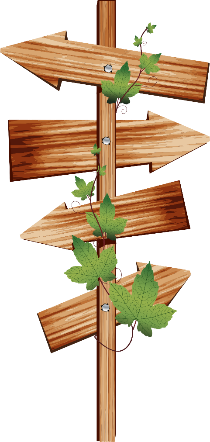 点击此处添加文本点击此处添加文本点击此处添加文本
添加文本
点击此处添加文本点击此处添加文本点击此处添加文本
添加文本
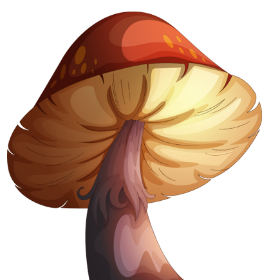 添加文本
点击此处添加文本点击此处添加文本点击此处添加文本
点击此处添加文本点击此处添加文本点击此处添加文本
添加文本
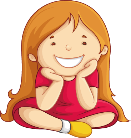 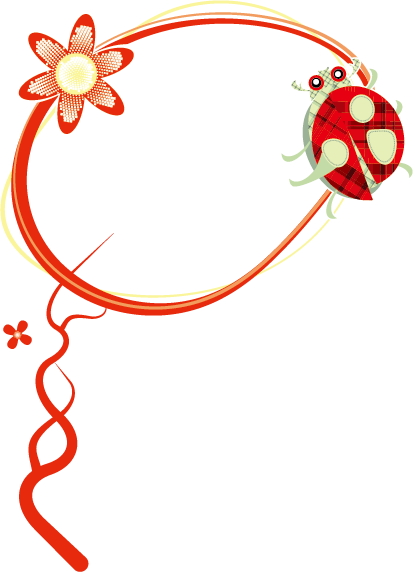 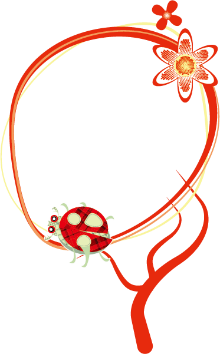 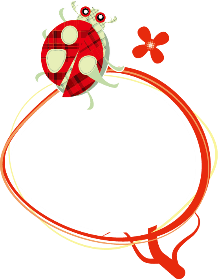 点击此处添加文本点击此处添加文本点击此处添加文本
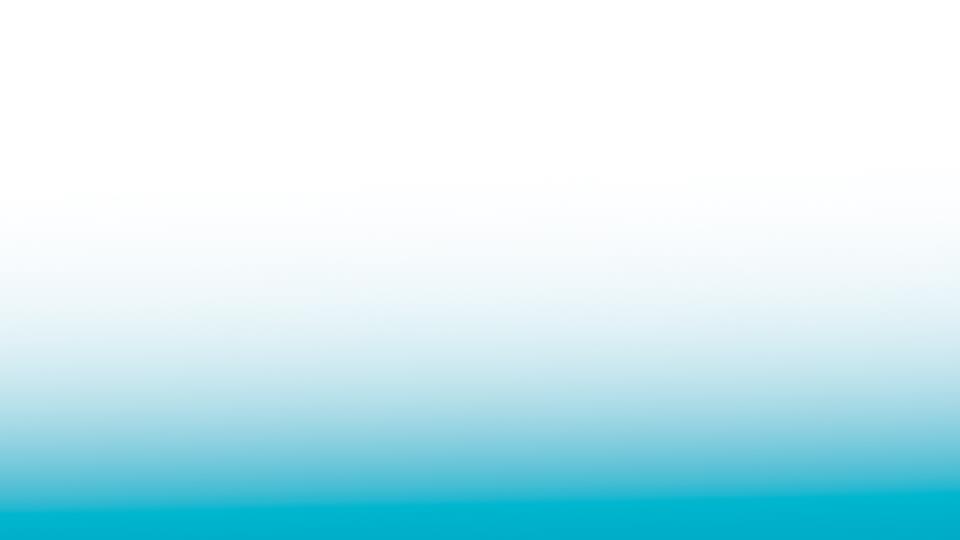 Contents
目录
单击此处添加标题
2
Part
Lorem ipsum dolor sit amet
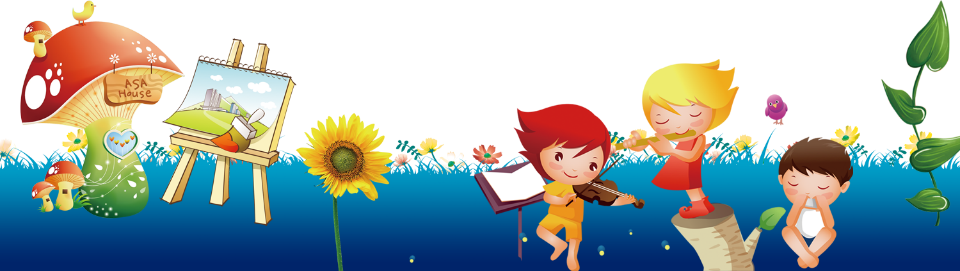 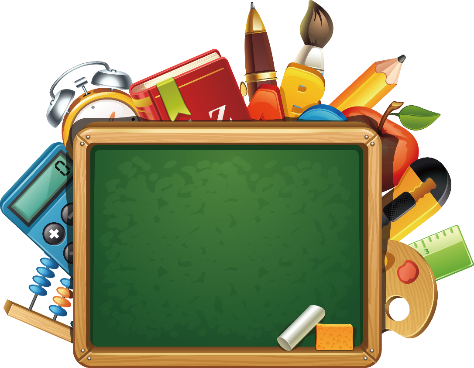 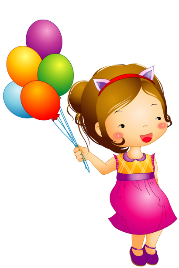 点击此处添加文本点击此处添加文本点击此处添加文本点击此处添加文本点击此处添加文本
添加标题
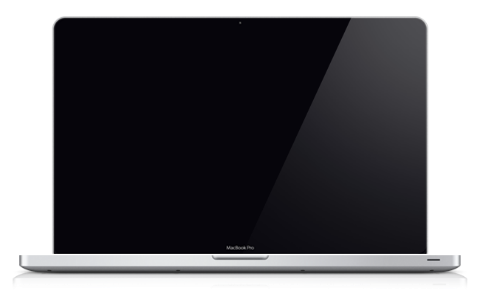 在此录入上述图表的描述说明，在此录入上述图表的描述说明。
添加标题
01
在此录入上述图表的描述说明，在此录入上述图表的描述说明。
添加标题
02
在此录入上述图表的描述说明，在此录入上述图表的描述说明。
03
延时符
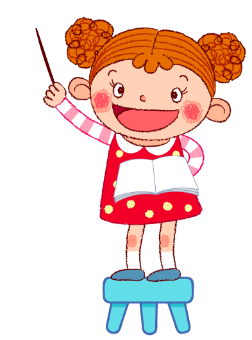 单击添加文字
单击添加文字单击添加文字
单击添加文字单击添加文字
单击添加文字单击添加文字
单击添加文字单击添加文字
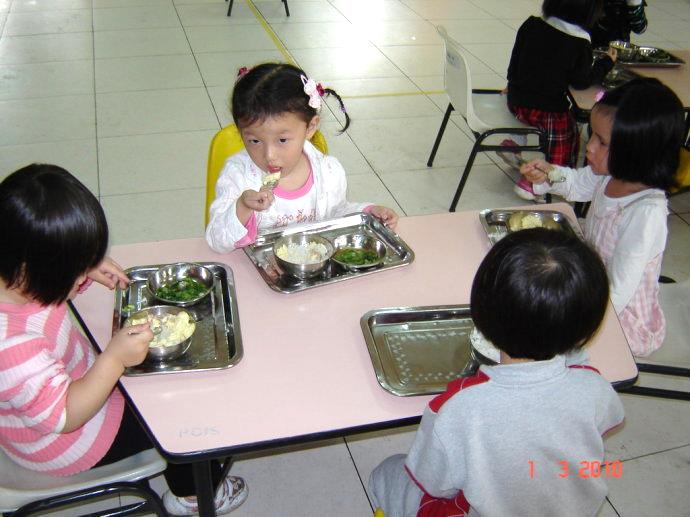 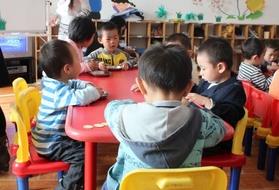 点击替换照片
点击替换照片
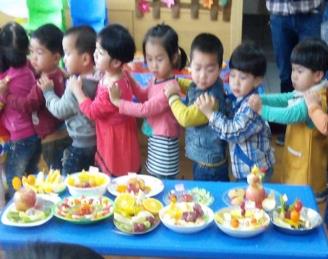 点击替换照片
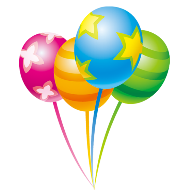 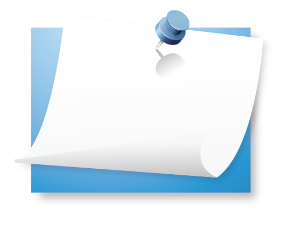 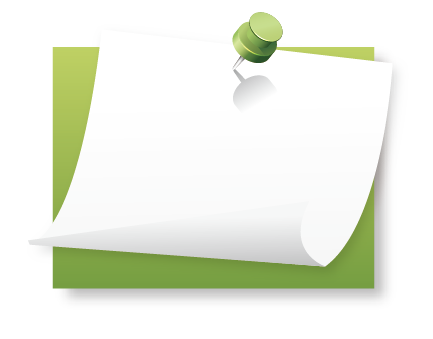 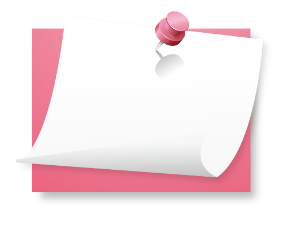 点击此处添加文本点击此处添加文本
点击此处添加文本点击此处添加文本
点击此处添加文本点击此处添加文本
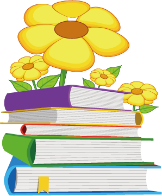 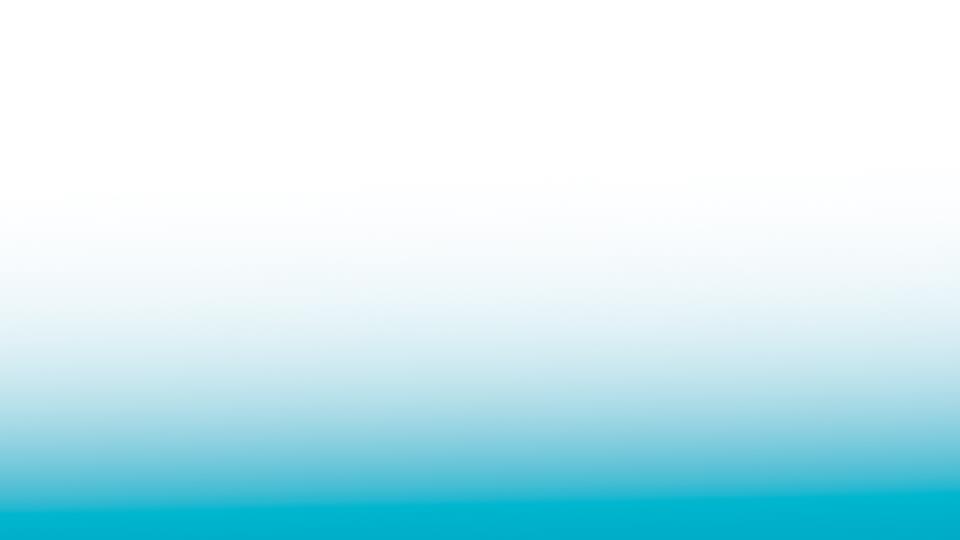 Contents
目录
单击此处添加标题
3
Part
Lorem ipsum dolor sit amet
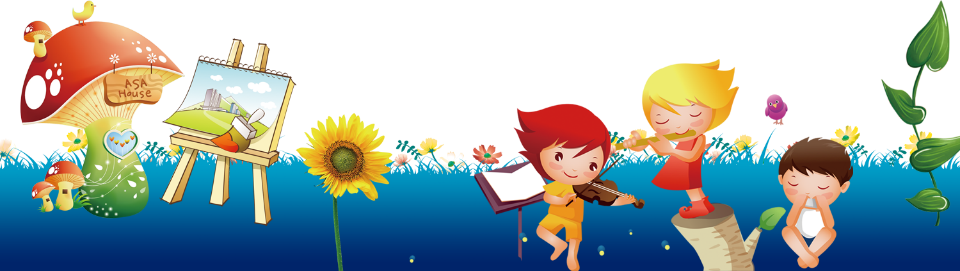 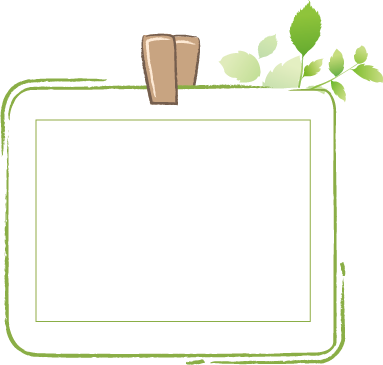 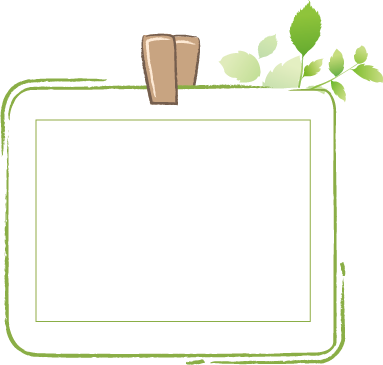 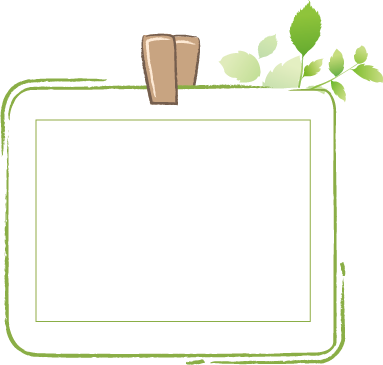 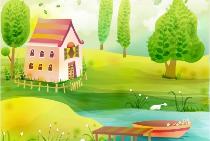 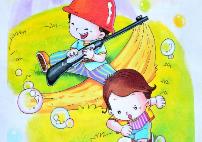 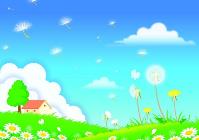 点击此处添加文本点击此处添加文本点击此处添加文本点击此处添加文本点击此处添加文本点击此处添加文本点击此处添加文本点击此处添加文本点击此处添加文本
添加文本
击此处添加文本点击此处添加文本点击此处添加文本
添加文本
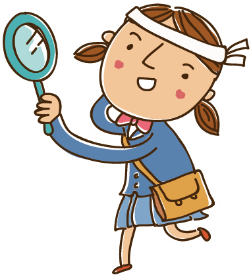 击此处添加文本点击此处添加文本点击此处添加文本
添加文本
击此处添加文本点击此处添加文本点击此处添加文本
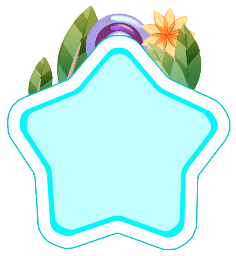 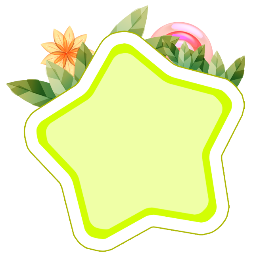 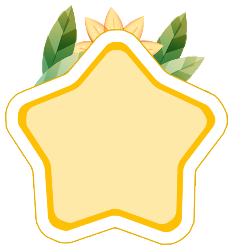 点击输入文本
点击输入文本
点击输入文本
点击输入文本
点击输入文本
点击输入文本
点击输入文本
点击输入文本
点击输入文本
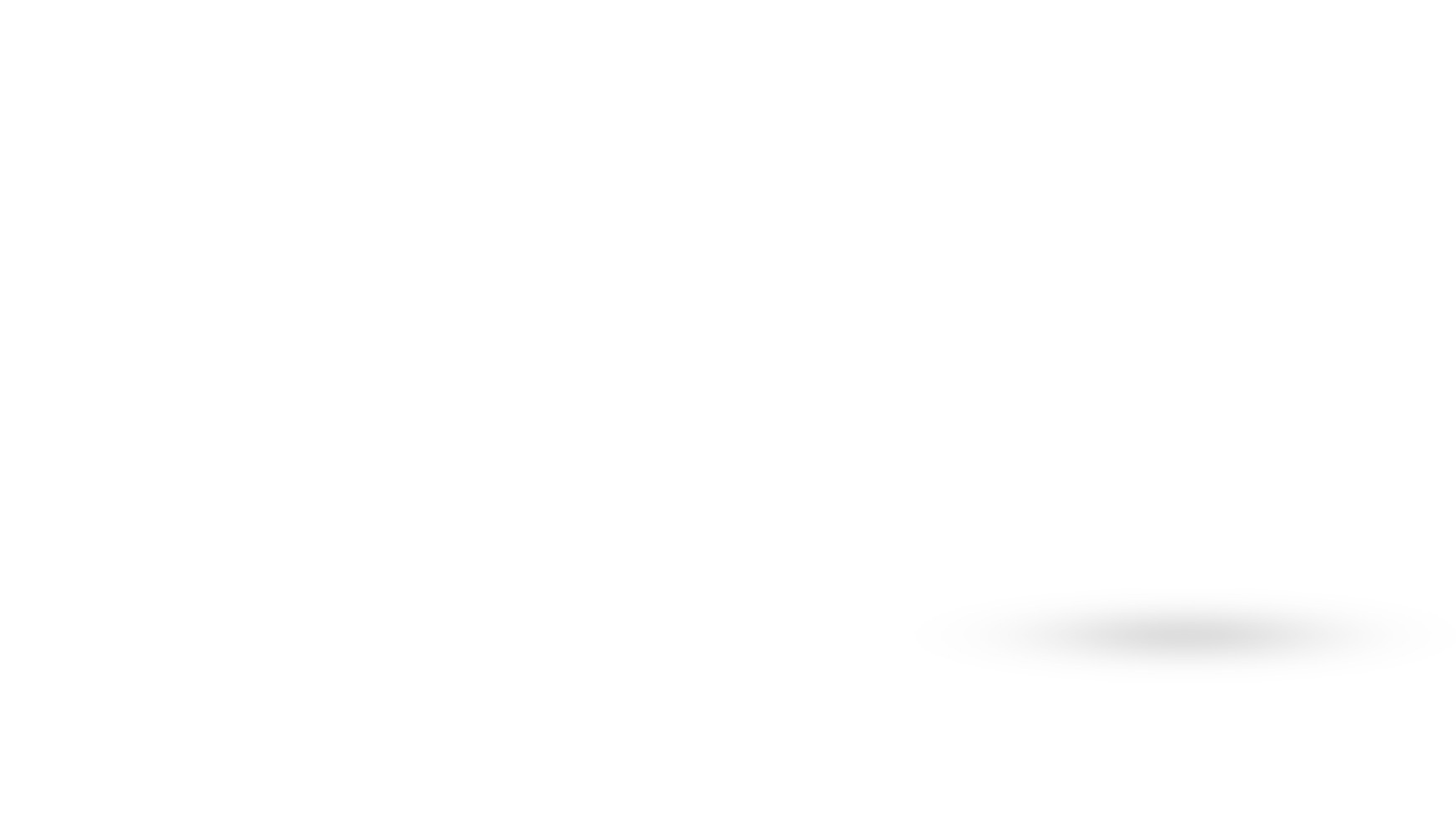 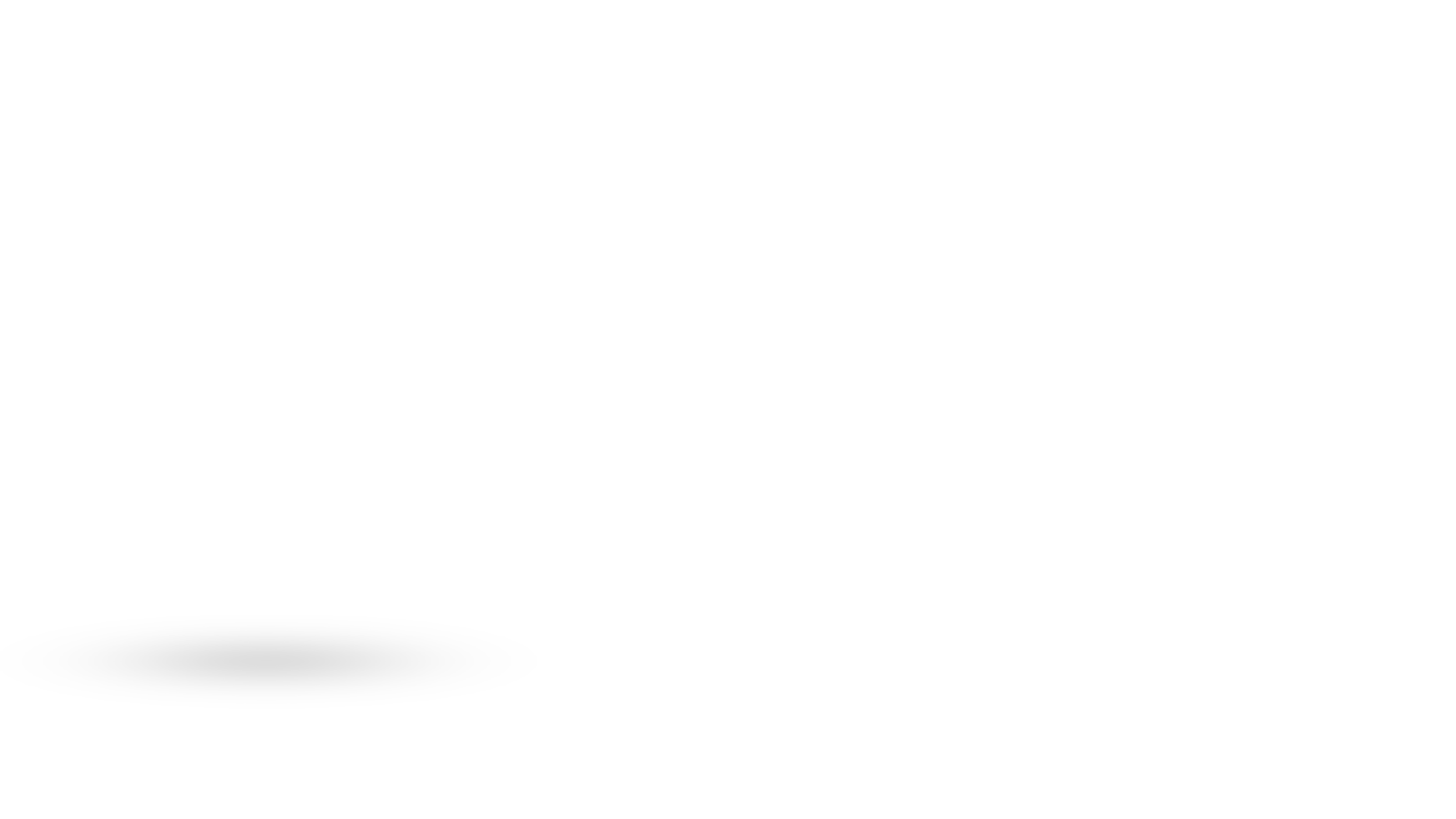 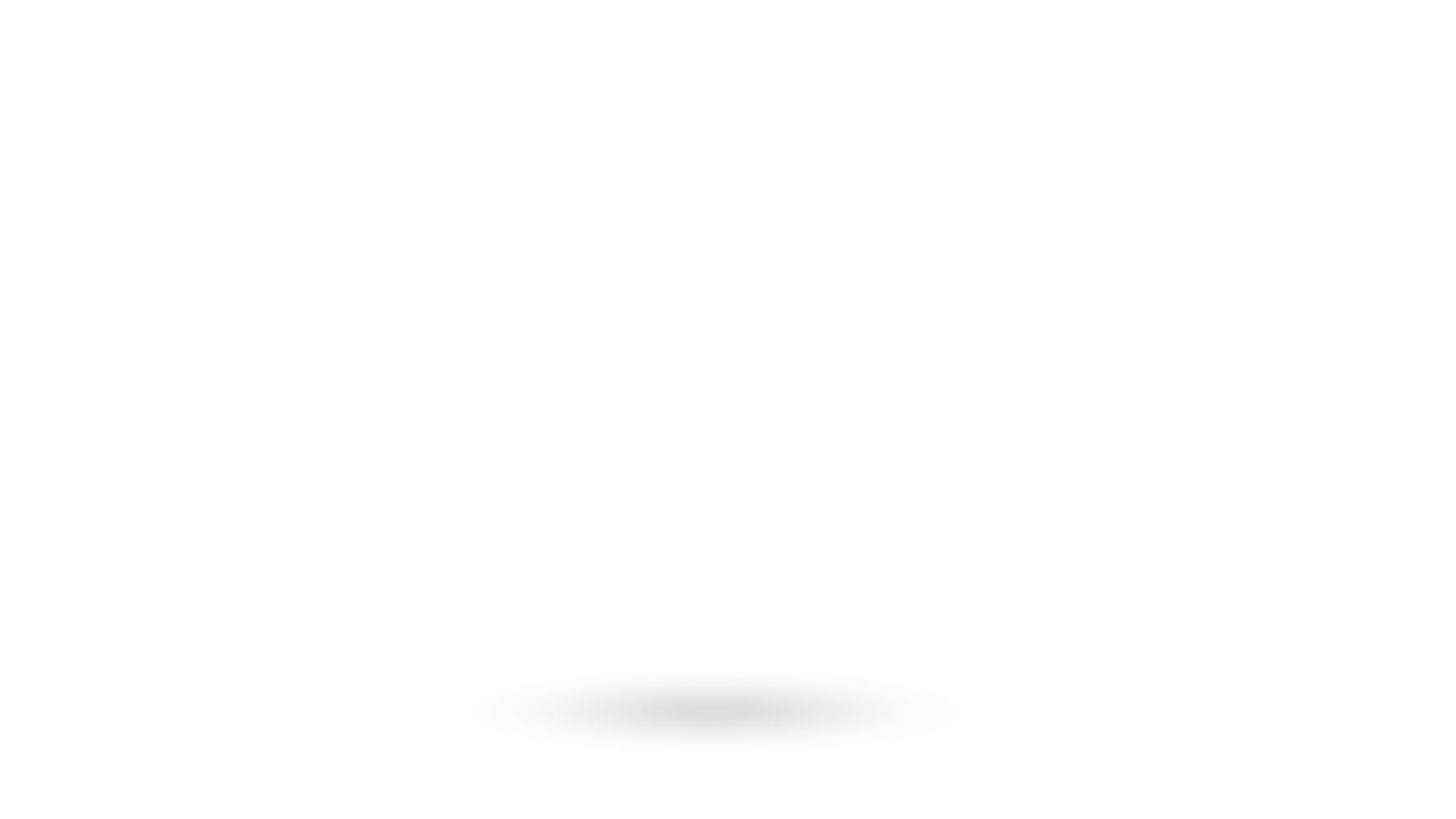 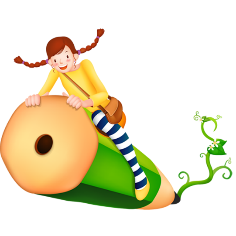 点击此处添加文本点击此处添加文本
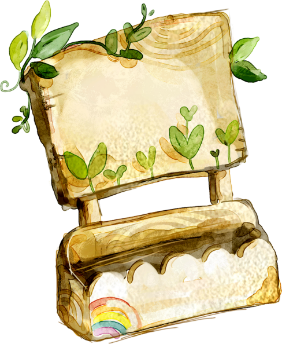 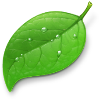 点击此处添加文本点击此处添加文本
C
点击此处添加文本点击此处添加文本点击此处添加文本
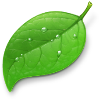 A
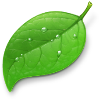 B
点击此处添加文本点击此处添加文本
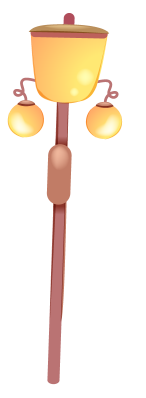 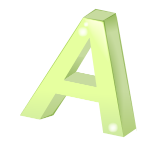 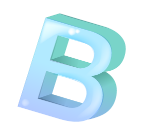 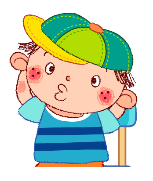 单击添加文字
单击添加文字
单击添加文字
单击添加文字
单击添加文字
单击添加文字
单击添加文字
单击添加文字
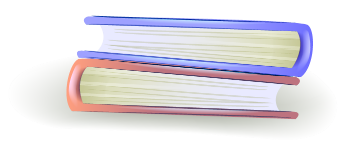 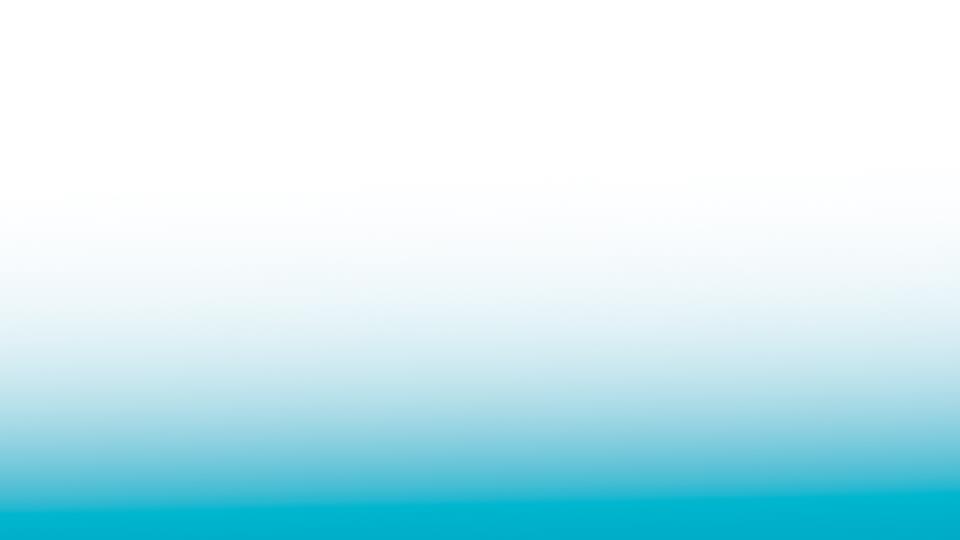 Contents
目录
单击此处添加标题
4
Part
Lorem ipsum dolor sit amet
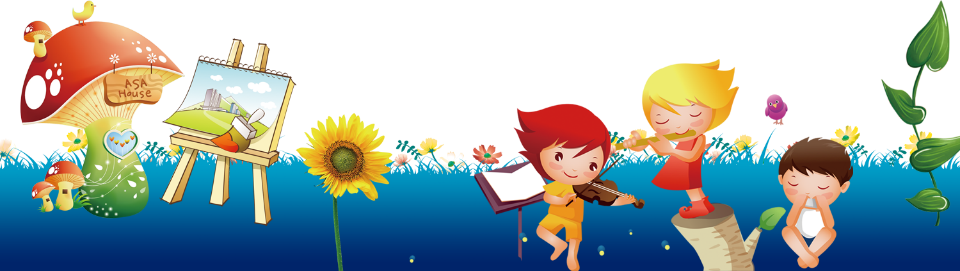 专业
年轻
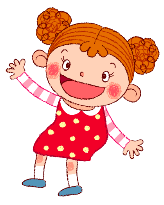 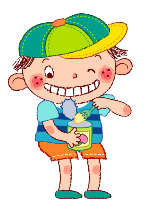 有梦想
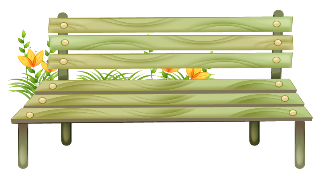 您的内容打在这里，或者通过复制您的文本。您的内容打在这里，或者通过复制您的文本。您的内容打在这里，或者通过复制您的文本。您的内容打在这里，或者通过复制您的文本。
您的内容打在这里，或者通过复制您的文本。您的内容打在这里，或者通过复制您的文本。
您的内容打在这里，或者通过复制您的文本。您的内容打在这里，或者通过复制您的文本。
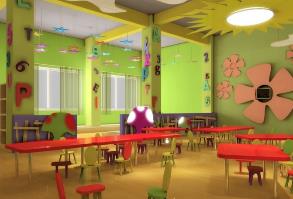 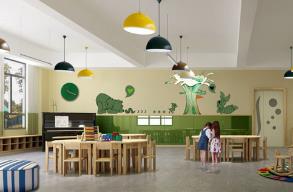 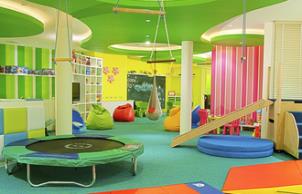 添加标题
在这里输入内容文本在这里输入内容文本在这里输入内容文本在这里输入内容文本在这里输入内容文本在这里输入内容文本
42%
添加标题
58%
在这里输入内容文本在这里输入内容文本在这里输入内容文本在这里输入内容文本在这里输入内容文本在这里输入内容文本
请输入标题
请输入标题
02
01
03
在这里输入内容文本在这里输入内容文本在这里输入内容
04
在这里输入内容文本在这里输入内容文本在这里输入内容
在这里输入内容文本在这里输入内容文本
在这里输入内容文本在这里输入内容文本
1
2
项目展示
项目展示
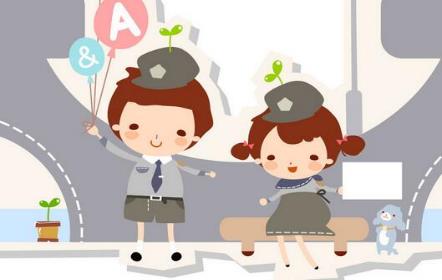 在这里输入内容文本在这里输入内容文本在这里输入内容文本在这里输入内容文本在这里输入内容文本在这里输入内容文本
在这里输入内容文本在这里输入内容文本在这里输入内容文本在这里输入内容文本在这里输入内容文本在这里输入内容文本
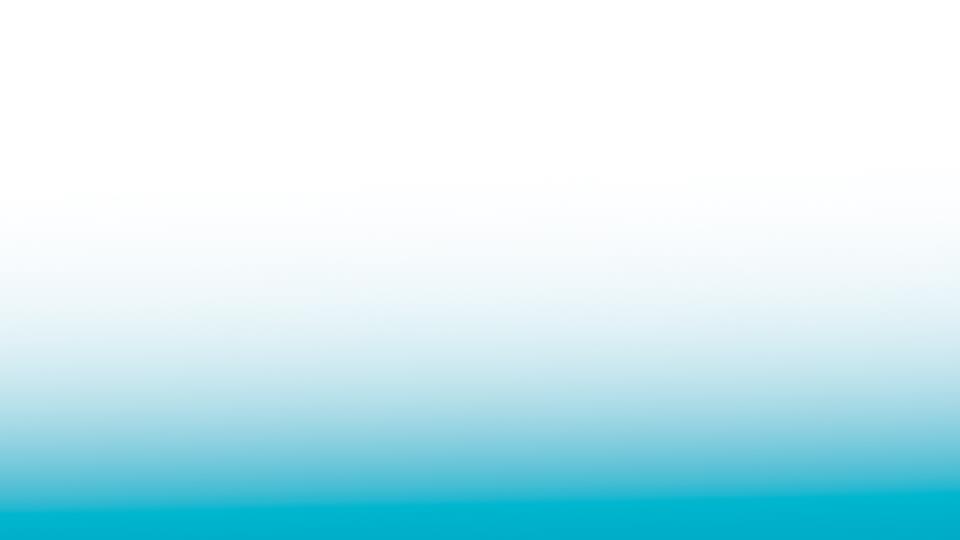 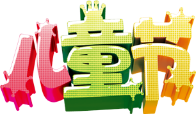 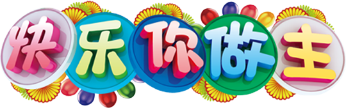 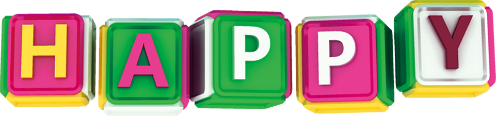 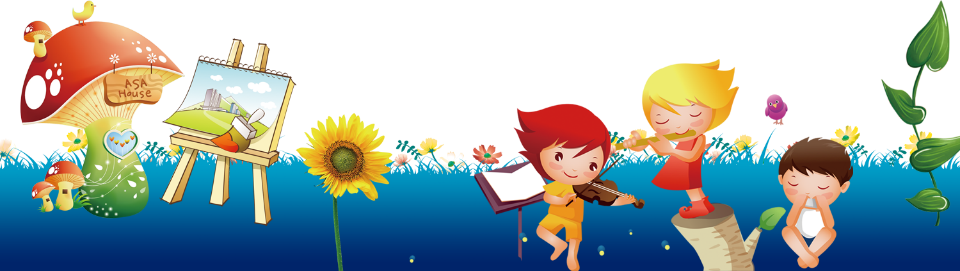 感谢观看 THANK YOU